Eclipse Plug-in Development
Eclipse Plug-in Development Part 5
Extensions and Extension Points
2015-05-14
Soyatec (http://www.soyatec.com)
Jin Liu (jin.liu@soyatec.com)
Skype: jin.liu.soyatec
Contents
Overview
Extension Point
 Creating extension point
 Accessing extensions
 Common Extension Points
 Help Content
 Welcome
 Perspective
 …
2015-05-14
Soyatec (http://www.soyatec.com)
Jin Liu (jin.liu@soyatec.com)
Skype: jin.liu.soyatec
Overview
2015-05-14
Soyatec (http://www.soyatec.com)
Jin Liu (jin.liu@soyatec.com)
Skype: jin.liu.soyatec
Extension Point
Create extension point
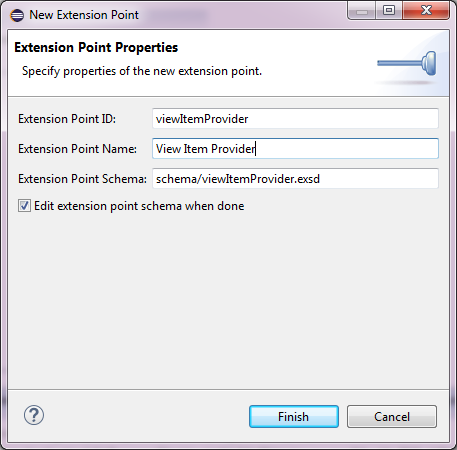 <plugin>
   <extension-point id="viewItemProvider" 
   name="View Item Provider" 
   schema="schema/viewItemProvider.exsd"/>
</plugin>
2015-05-14
Soyatec (http://www.soyatec.com)
Jin Liu (jin.liu@soyatec.com)
Skype: jin.liu.soyatec
Extension Point
Define schema
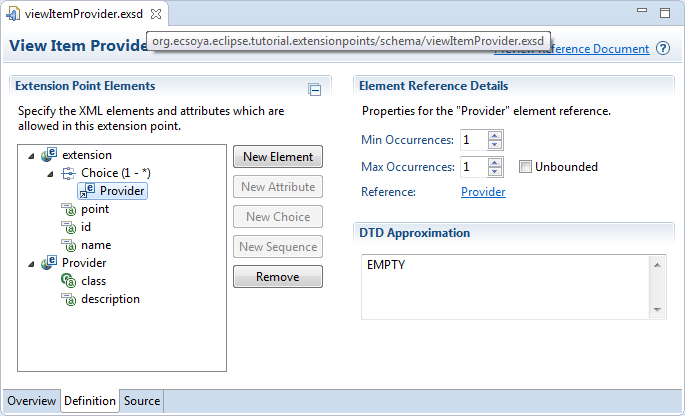 2015-05-14
Soyatec (http://www.soyatec.com)
Jin Liu (jin.liu@soyatec.com)
Skype: jin.liu.soyatec
Extension Point
Element
Attribute
 Use
 optional
 required
 default
 Type
 string
 boolean 
 java
 resource
 identifier
Compositor (Choice and Sequence)
 Element Reference
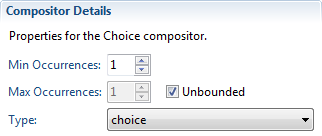 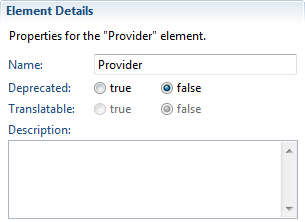 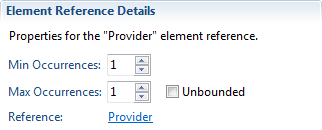 2015-05-14
Soyatec (http://www.soyatec.com)
Jin Liu (jin.liu@soyatec.com)
Skype: jin.liu.soyatec
Extension Points
Accessing extensions
IConfigurationElement[] elements = Platform
       .getExtensionRegistry()
       .getConfigurationElementsFor(
        "org.ecsoya.eclipse.tutorial.extensionpoints.viewItemProvider");
List<IViewItemProvider> providers = new ArrayList<IViewItemProvider>();
for (IConfigurationElement elt : elements) {
  try {
     IViewItemProvider p = (IViewItemProvider) elt
         .createExecutableExtension("class");
     providers.add(p);
   } catch (CoreException e) {
      e.printStackTrace();
   }
}
2015-05-14
Soyatec (http://www.soyatec.com)
Jin Liu (jin.liu@soyatec.com)
Skype: jin.liu.soyatec
Extension Point
Exercise in Eclipse
2015-05-14
Soyatec (http://www.soyatec.com)
Jin Liu (jin.liu@soyatec.com)
Skype: jin.liu.soyatec
Extension Points
Help Content
 org.eclipse.help.toc
Welcome
 org.eclipse.ui.intro
Perspective
 org.eclipse.ui.perspectives
2015-05-14
Soyatec (http://www.soyatec.com)
Jin Liu (jin.liu@soyatec.com)
Skype: jin.liu.soyatec
Any Questions?
Skype: jin.liu.soyatec
Email: jin.liu@soyatec.com
2015-05-14
Soyatec (http://www.soyatec.com)
Jin Liu (jin.liu@soyatec.com)
Skype: jin.liu.soyatec
The end
2015-05-14
Soyatec (http://www.soyatec.com)
Jin Liu (jin.liu@soyatec.com)
Skype: jin.liu.soyatec